Lecture 02Microcontrollers
CE346 – Microprocessor System Design
Branden Ghena – Spring 2021
Some slides borrowed from:Josiah Hester (Northwestern), Prabal Dutta (UC Berkeley)
Class Updates
Reminder: fill out lab hardware survey ASAP
The link is on Campuswire

Starting orders after class
Let me know when people start receiving stuff

My office hours 1-2pm today
Feel free to swing by
2
Today’s Goals
Explore microcontrollers
Their purpose
Their capabilities
Design tradeoffs

Describe history and state-of-the-art for microcontrollers

Explore the microcontroller(s) on our Microbits
3
Outline
Microcontroller Background
Microcontroller Design
Microcontroller History

Microbit microcontroller
4
Source: iFixit
[Speaker Notes: Fitbit, Wearables, microcontrolles]
Source: iFixit
Samsung Galaxy S20 Ultra
Samsung K3LK4K40BM-BGCN 12 GB LPDDR5 RAM layered over Qualcomm 865 SoC
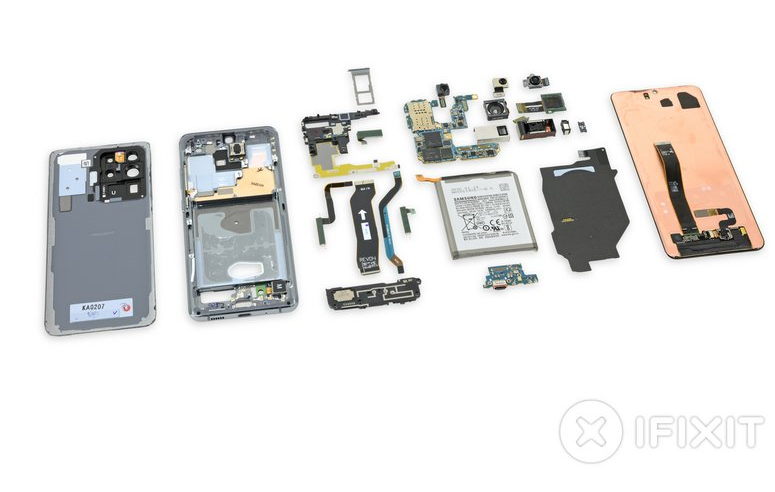 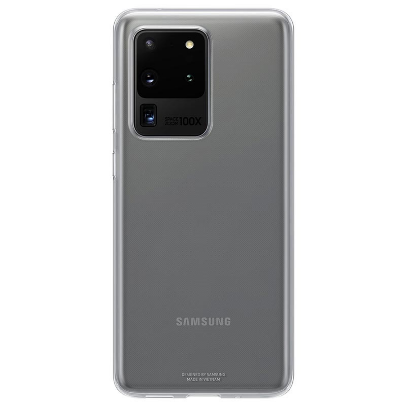 [Speaker Notes: SoC, LOTS of microcontrollers and accelerators, multiple things all on one die (often the CPU, an accelerator of some kind for example to speed up video processing, and a comms unit like a Wifi or BLE chip).]
Source: iFixit
LR35902 4.19 Mhz CPU…Z80 Microprocessor
The Nintendo Game Boy was initially released in Japan on April 21, 1989
…computing everywhere!
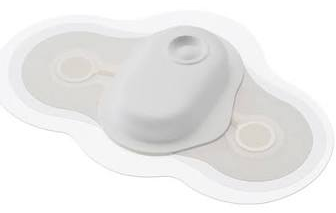 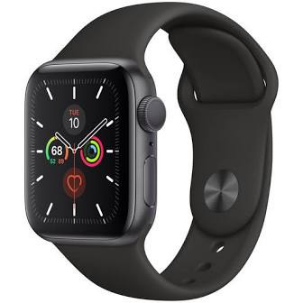 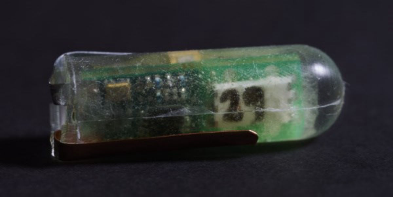 Categories of computer chips
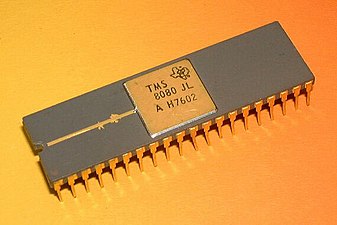 Microprocessor (MPU or Processor)
CPU + Bus/Pins
No memory or peripherals
Microcontroller (MCU)
CPU + Pins + Memory + Peripherals
Peripherals: separate hardware units within chip
Often I/O interfaces
System on a Chip (SoC)
Microcontroller + Extensive Peripherals
Example: Radios or ML Accelerators
Essentially multiple chips combined
Evolution of increased complexity over time
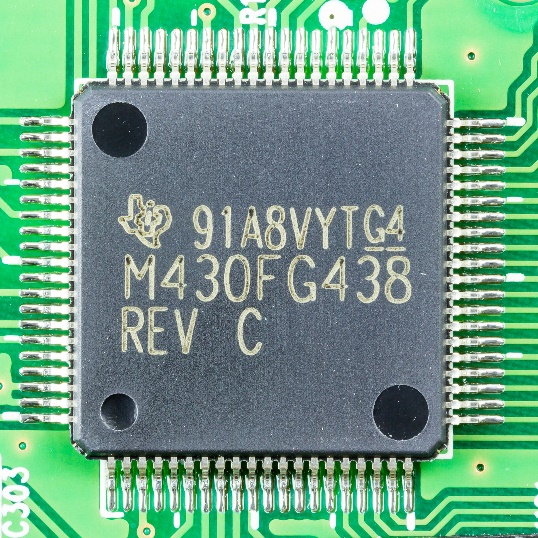 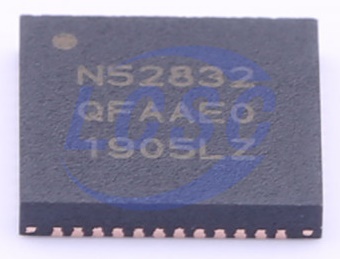 9
Outline
Microcontroller Background
Microcontroller Design
Microcontroller History

Microbit microcontroller
10
Generic microcontroller block diagram
Microcontroller
Processor
Peripherals
Pins
Memory
11
Processor
Microcontroller needs to execute software instructions

Emphasis: simple and reliable
i.e. not x86 CISC

Often simple, in-order, short-pipeline RISC architectures
Literally a three-stage pipeline you likely learned in CS361

Many different ISAs are possible
Custom ISAs and ARM (ARMv7E-M) are both common
12
Reminder: Instruction Set Architecture
ISA includes the actual instructions as well as the model for how the computer interacts with memory

Does the ISA for a microcontroller matter if you’re not programming in assembly?
13
Reminder: Instruction Set Architecture
ISA includes the actual instructions as well as the model for how the computer interacts with memory

Does the ISA for a microcontroller matter if you’re not programming in assembly?
Yes

Differences in instruction efficiency and amount are important

Differences in compiler support are VERY important
14
Processor design choices
How many bits is the architecture?
8-bit and 16-bit not uncommon
64-bit is very rare (who has that much memory?)

What instructions are supported?
Normal stuff yes
What about single-cycle multiply?
What about floating-point operations?
Vector instructions?

How fast does it run?
1-100 MHz is common on modern systems (faster is more energy cost)
Occasionally MUCH slower (think 32 KHz)
15
Memory
Common memory hierarchy





What’s missing? Why?
16
Memory
Common memory hierarchy





What’s missing? Why?
Cache
Makes timing unreliable
More modern microcontrollers often have optional instruction caches

Can be enabled by software
17
Volatile memory: SRAM
Same design as registers in traditional computer systems
No need to refresh it -> lower energy costs

Tradeoff:
More expensive
Physically larger
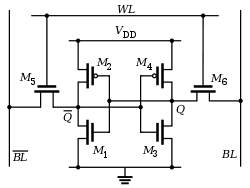 18
Non-Volatile memory: Flash (usually)
Same design as SSDs and Flash drives

Memory is stored with no energy costs
Reading is lowish energy and quick
Writing is high energy and very slow
Writing also has to occur in blocks (e.g. 512 bytes)

Concern: Flash has a limited lifetime ~10,000 writes
Only writing to Flash when you load code? Essentially forever
Recording data to Flash every second? 2.8 hours
19
SRAM (RAM) versus Flash (ROM) memory
Size and time difference between non-volatile and volatile memory is significantly reduced from traditional computing
Non-volatile store 2-10x larger than volatile
Single-cycle RAM. Maybe two-cycles to Flash (to read)

Major difference: energy and writability
SRAM is low-energy to read and write (no refresh needed)
Flash is lowish-energy to read, but very high energy to write

Hierarchical structure is not enforced
Same address space for RAM and Flash (very different from traditional)
Run instructions right inside of Flash
Keep variables in RAM (or const variables in Flash)
20
Memory design choices
How much memory can we fit without making it too high cost or too high power?
The answer has slowly increased over time
15 years ago: 2 KB RAM – 32 KB Flash
Today: 256 KB RAM – 1 MB Flash

How to provide memory safety?
Usually no virtual memory (all addresses are real addresses)
Nothing stops arbitrary memory overwriting
Modern systems: Memory Protection Unit
Specify a small number of ranges and permissions
21
Peripherals
Hardware modules the perform some action
Common examples
Control digital input and output pins
Read analog inputs
Send messages in a given wire protocol (UART, SPI, I2C)
Set and check timers
Less common examples
Cryptography accelerators
Complicated wire protocols (USB, CAN)
Wireless radios (BLE, 802.15.4, WiFi)
We’ll spend most of class learning various peripherals
22
Peripheral design choices
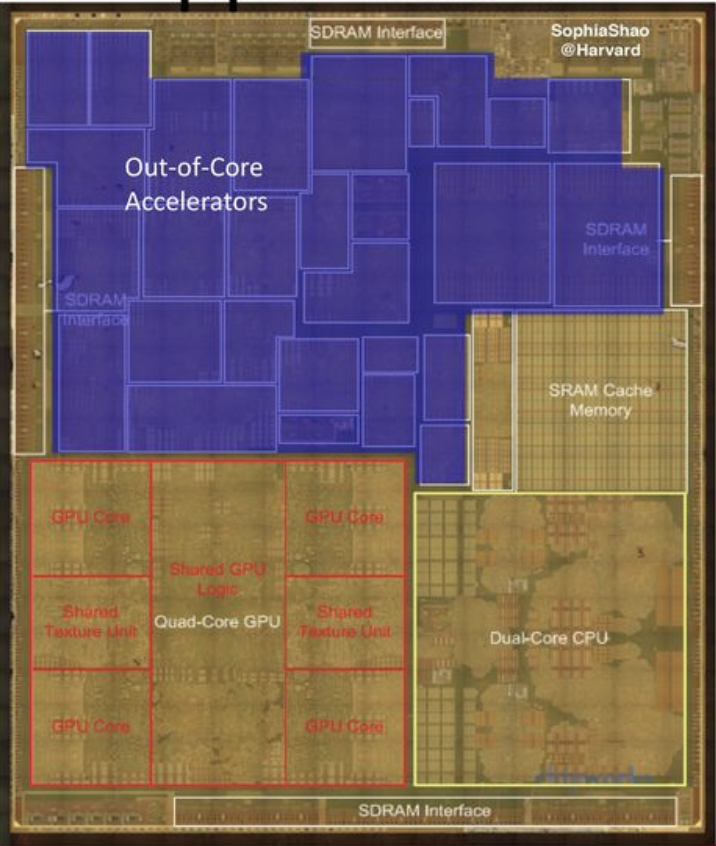 More peripherals mean more use cases
But also means more cost for the chip
Peripherals occupy silicon
Most peripherals will go unused for a given application…

Flexibility within a given peripheral
One capability is easier to use
Many capabilities are more useful
Apple A8 SoC
23
Pins
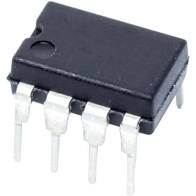 Peripherals need to electrically connect to outside world
Attach to pins on the exterior of the chip

More pins allow for more connections
At increased cost and size

Pin layouts can add more pins for cheaper
But make soldering and debugging difficult
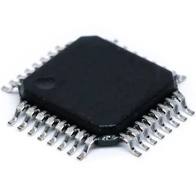 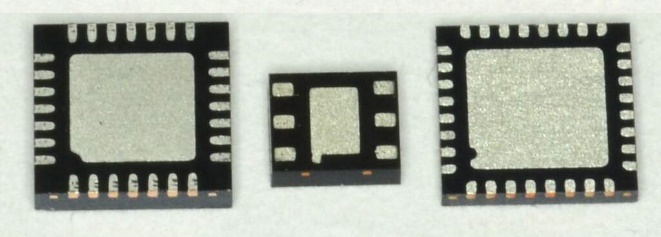 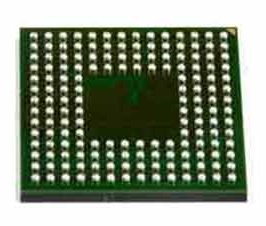 24
Internal connections to pins
Peripherals need to connect to external pins
Can any peripheral connect to any pin, or are there limited mappings?
Modern microcontrollers allow any-to-any connections


Older MCUshad mappingtables andpin selectionwas morechallenging
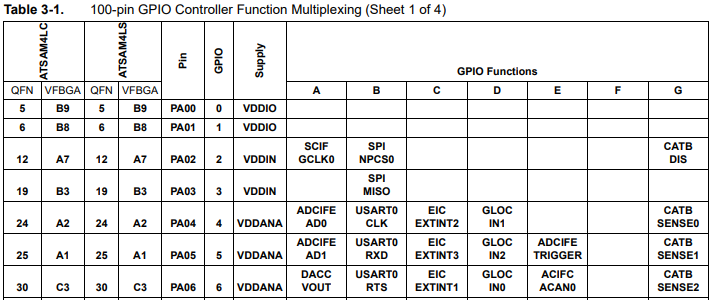 25
What haven’t we talked about?
Microcontroller
Processor
Peripherals
Pins
Memory
26
What haven’t we talked about?
Power

Programming

Others?
Clocks
Antennas
Microcontroller
Processor
Peripherals
Pins
Memory
27
Powering microcontrollers
Usually require a specific voltage
E.g. 5 volts, 3.3 volts, 1.8 volts
Must be stable and supply enough current (or MCU “browns out”)
Noisy power supply can be an issue

Some microcontrollers have wider ranges of acceptable voltages
Need to pay attention to acceptable range on I/O though
28
Programming microcontrollers
JTAG (Joint Test Action Group)
Hardware built into the microcontroller for testing purposes
Can arbitrarily read/write memory
Can single step process too, at runtime!
GDB can connect to it! (sort of)

Bootloaders
Software runs on the microcontroller at boot that waits a short time for someone to contact it and upload code
Via I/O pins
Convenient, but sometimes unreliable
29
Outline
Microcontroller Background
Microcontroller Design
Microcontroller History

Microbit microcontroller
30
Older microcontrollers (90s-00s)
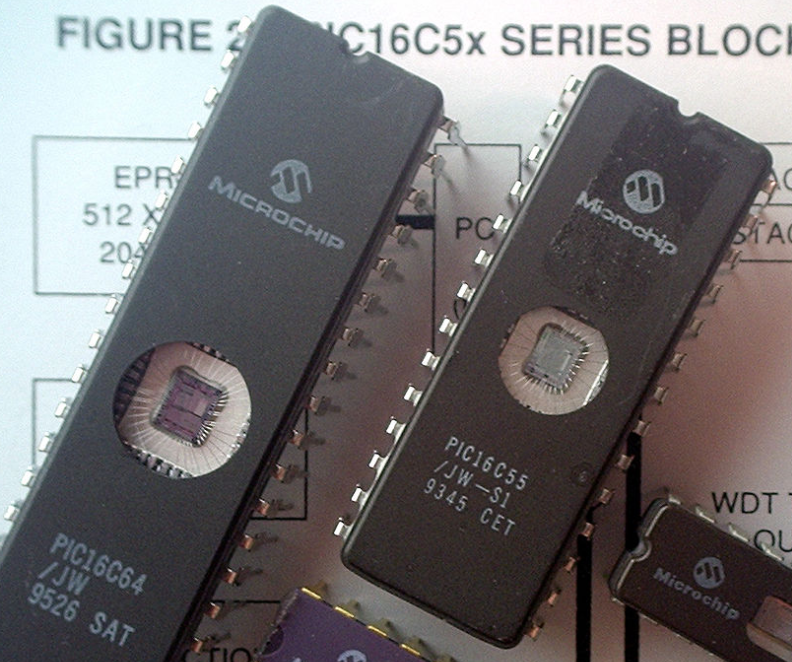 Focus: cheap, small computer systems

PIC
8, 16, and 24-bit MIPs architecture
PICAXE available with Basic interpreter

AVR
8-bit custom architecture (AVR architecture)
Used in Arduinos
AT Tiny 4: $0.30 per unit
4 I/O pins, 32 Bytes RAM, 512 Bytes ROM
31
More capable microcontrollers (00s-10s)
Focus: diversify into extreme low power and more capable systems

MSP430
16-bit custom architecture (MSP430 architecture)
Capable, but also extremely low power
<1 μA sleep current

STM32, Atmel SAM series (Cortex-M0, M3, M4, M4F)
32-bit ARM architecture (ARMv7)
Leverage success of ARM on smartphones
Every peripheral under the sun. Plus a variety of memory choices
32
Cortex M Series
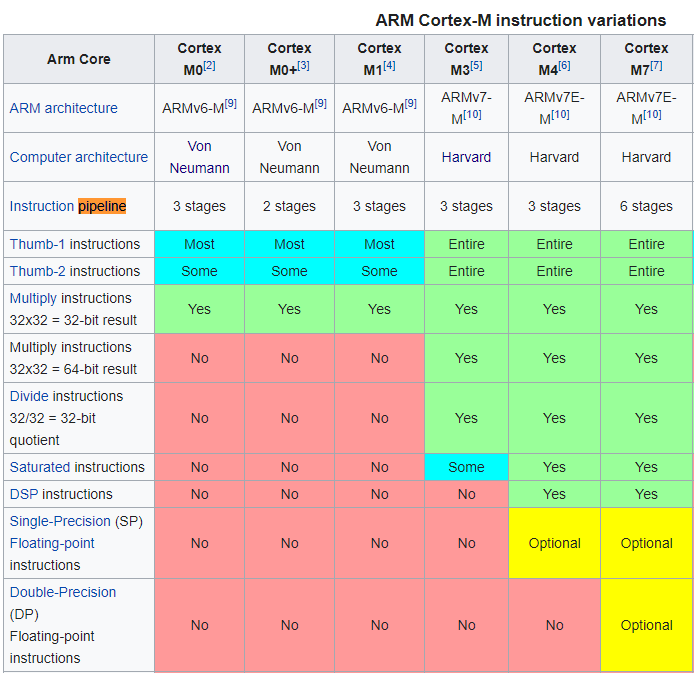 A number of options for increasing capabilities

In practice:
Cortex-M0+ for low-end systems
Coretx-M4 for high capability systems
33
Modern system-on-chips (10s-?)
Focus: increase memory and capability
Include radios in the same chip

nRF51 and nRF52 series
32-bit ARM microcontrollers (Cortex M)
Include 2.4 GHz radio: Bluetooth Low Energy and 802.15.4/Thread

Others have followed this same path
TI CC26XX
Apollo3
STM32WL
34
Future microcontrollers
Multi-core systems
Not for performance, but for separation of concerns
Run radio code on one core
Application code goes on the other core

Also allows BIG.little architecture
Higher performance core when interpreting data
Lower performance core for sampling sensors

nRF53 series is already doing this
But support is still nascent
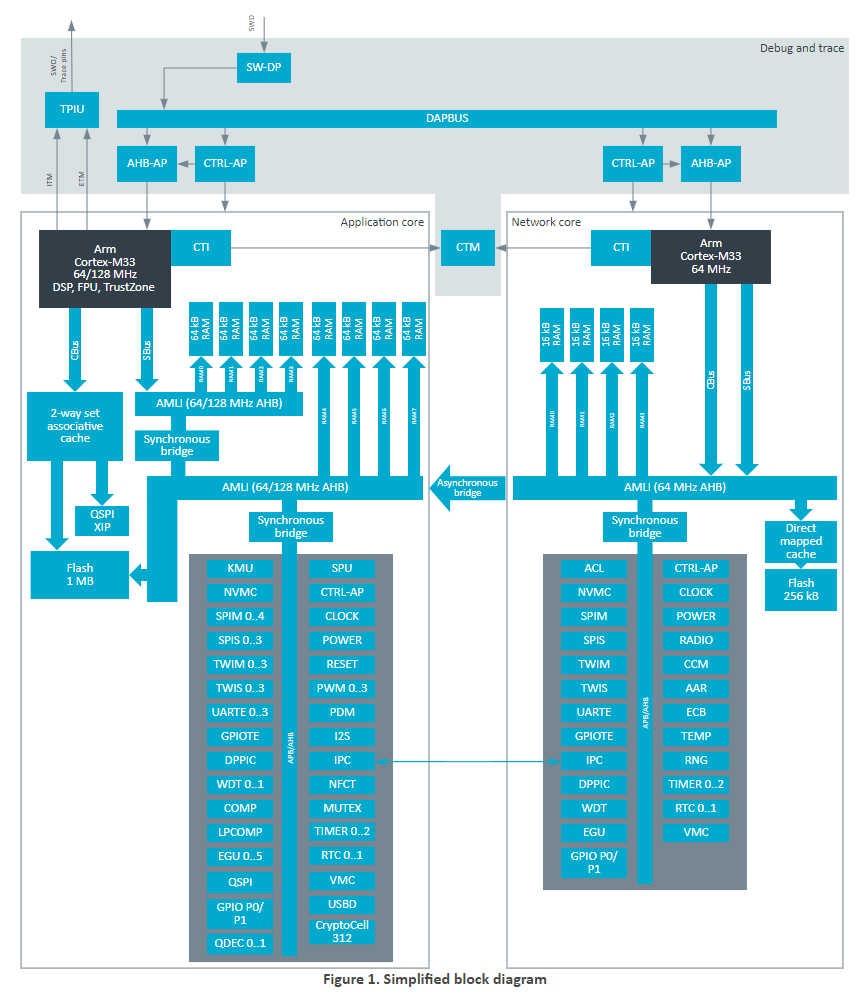 35
Popular components rarely die
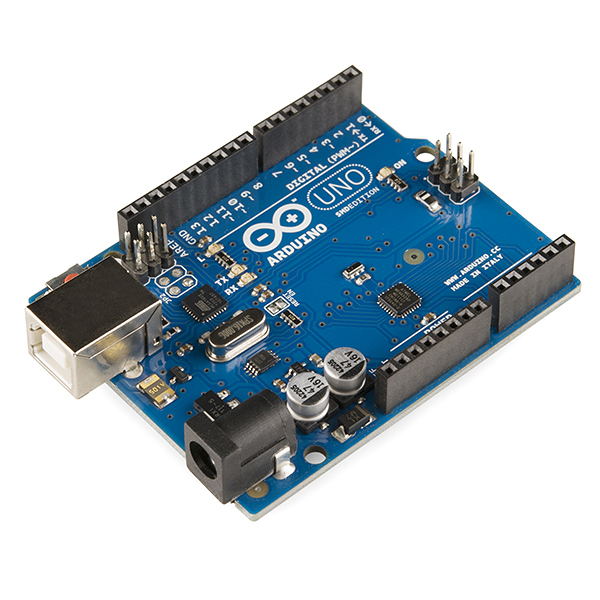 Majority of popular older options still exist
Designers can trade off cost, capability, and efficiencyalongside “modern features”

Upgrading for an existing product is unlikely
Large cost, little benefit

Example: Arduino still primarily uses AVR
Works just fine for its needs
Also releases new boards with nRF52s (Arduino Nano 33 BLE)
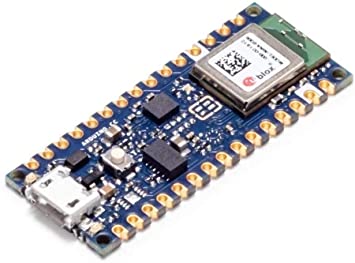 36
Outline
Microcontroller Background
Microcontroller Design
Microcontroller History

Microbit microcontroller
37
Micro:bit v2
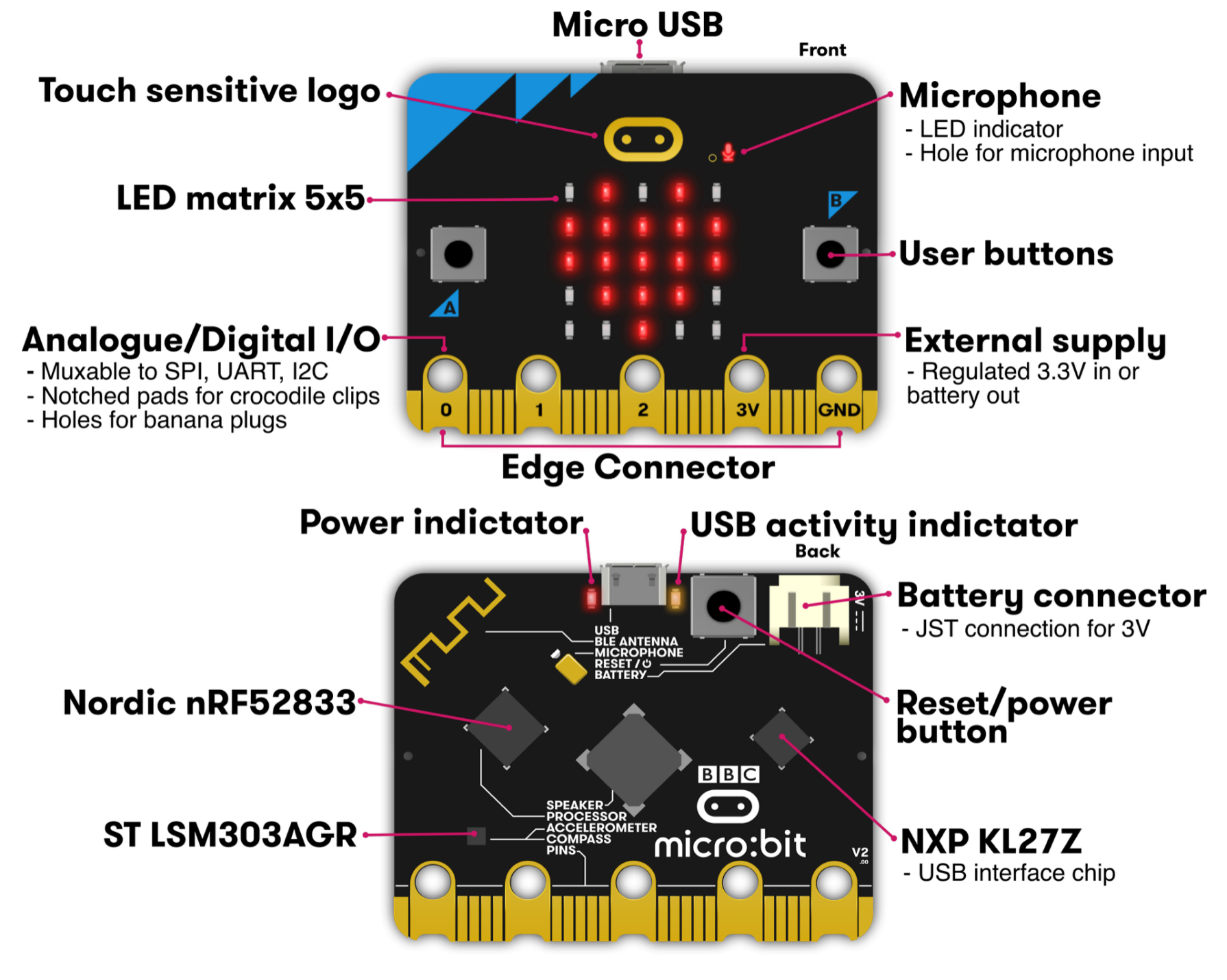 Circuit board
Entire thing
a.k.a “Dev Board”
a.k.a PCB(Printed Circuit Board)

Microcontroller
The computer on it
Microbit has two
One as a programmer
One for applications
Microcontrollers
38
KL27Z – Programmer on the Micro:bit v2
32-bit ARM Cortex-M0+ microcontroller
48 MHz core, 16 KB RAM, 256 KB Flash
Acts as a programming interface to nRF52833
Connects to USB and to JTAG (SWD)
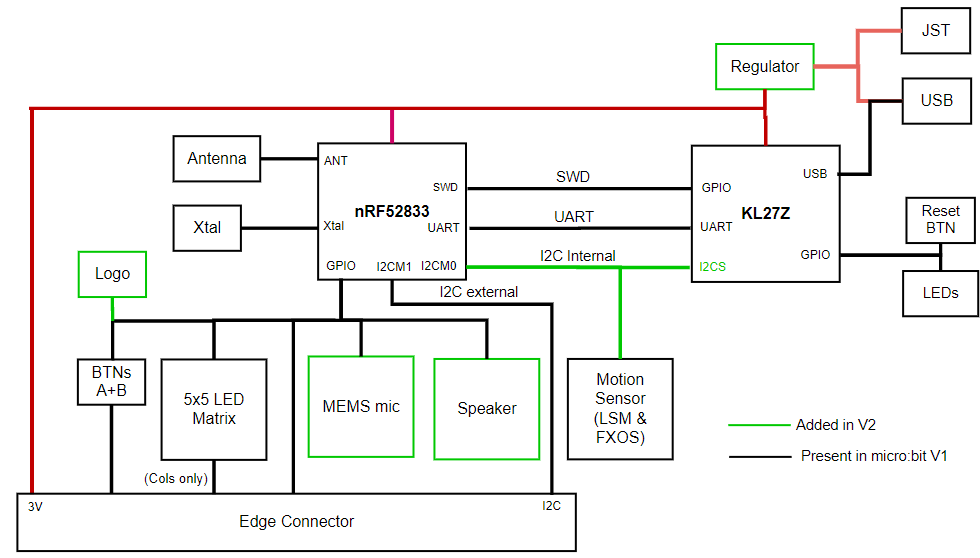 39
nRF52833 – Microcontroller on the Micro:bit v2
32-bit ARM Cortex-M4F microcontroller
64 MHz core, 128 KB RAM, 512 KB Flash
Floating point support
2.4 GHz Radio: Bluetooth Low energy / 802.15.4
Various peripherals
ADC, PWM
I2C, UART, SPI, USB
RNG, 32-bit Timers, Watchdog, Temperature
Up to 42 I/O pins
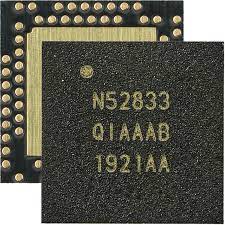 40
To the datasheet!
nRF52833 Product Specification
Online: https://infocenter.nordicsemi.com/index.jsp?topic=%2Fps_nrf52833%2Fkeyfeatures_html5.html

PDF: https://infocenter.nordicsemi.com/pdf/nRF52833_PS_v1.3.pdf
41
Outline
Microcontroller Background
Microcontroller Design
Microcontroller History

Microbit microcontroller(s)
42